Figure 13. The ratio of the residual variances for the flat and rough bottom BC1 versus topographic slope at each ...
Dyn Stat Clim Syst, Volume 1, Issue 1, 2016, dzw001, https://doi.org/10.1093/climsys/dzw001
The content of this slide may be subject to copyright: please see the slide notes for details.
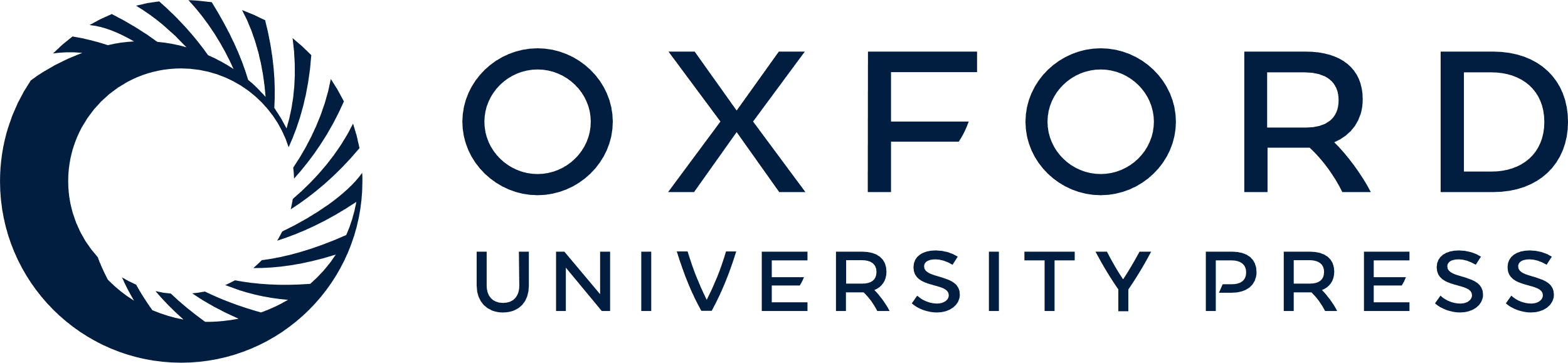 [Speaker Notes: Figure 13. The ratio of the residual variances for the flat and rough bottom BC1 versus topographic slope at each mooring location, with the raw eTopo1 data set (left panel) and from the smoothed 1° topography (right).


Unless provided in the caption above, the following copyright applies to the content of this slide: © The Author 2016. Published by Oxford University Press.This is an Open Access article distributed under the terms of the Creative Commons Attribution Non-Commercial License (http://creativecommons.org/licenses/by-nc/4.0/), which permits non-commercial re-use, distribution, and reproduction in any medium, provided the original work is properly cited. For commercial re-use, please contact journals.permissions@oup.com]